Ezekiel 10-11
Ezekiel 10-11
Cherubim ~ plural for Cherub
KJV, cherubims
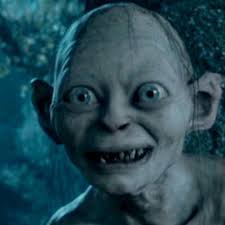 Ezekiel Ezekiel 10-11
Ezekiel 10-11
Beryl stone ~ NASB, Tarshish stone
Ezekiel 10-11
Ezekiel 10-11
Wheel ~ NIV, NASB, better – whirling wheel
Ezekiel 10-11
Ezekiel 10-11
Face of a cherub ~ NLT, face of an ox
Ezekiel 10-11
Ezekiel 10-11
cf. 9:3 and 1 Sam. 4:3 ~ Ichabod
No glory or the glory has departed
Ezekiel 10-11
Ezekiel 10-11
Cherubim
Protectors
God's holiness
Seraphim
Proclaimers
Ezekiel 10-11
Ezekiel 10-11
Jaazaniah ~ Jehovah hears
Pelatiah ~ Jehovah delivers
Ezekiel 10-11
Ezekiel 10-11
NASB ~ who say, "Is not the time near to build houses? This city is the pot and we are the flesh."
Ezekiel 10-11
Ezekiel 10-11
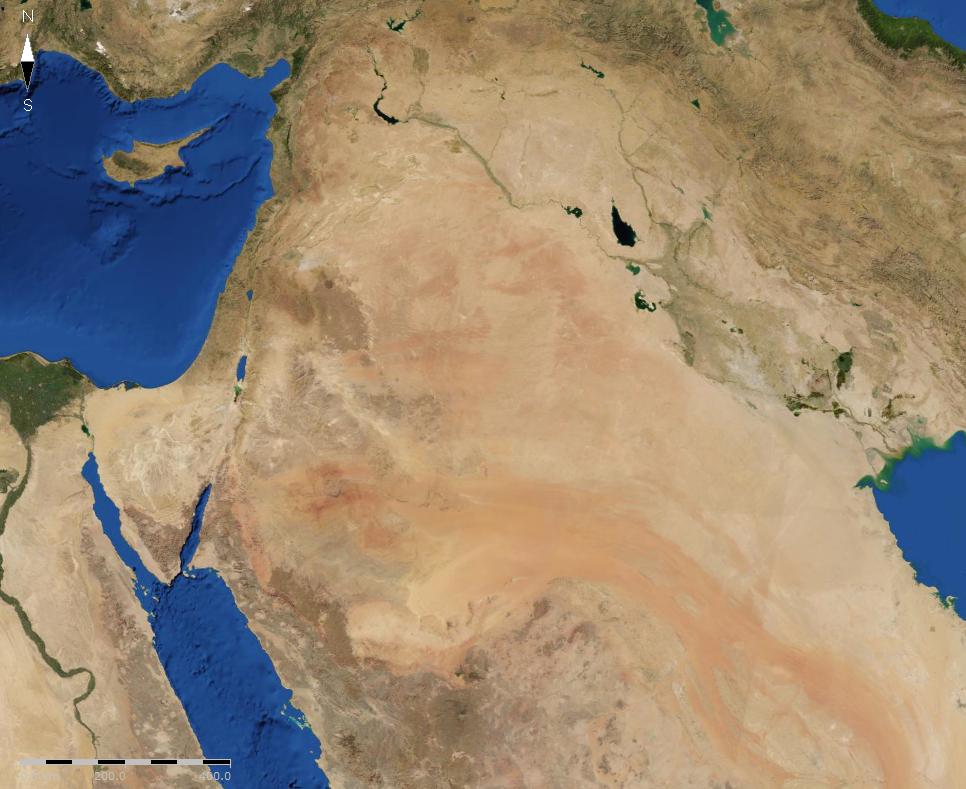 Riblah
Jerusalem
Ezekiel 10-11
Ezekiel 10-11
East side ~ i.e. Mount of Olives
Zech. 14:4 ~ And in that day His feet will stand on the Mount of Olives, which is in front of Jerusalem on the east; and the Mount of Olives will be split in its middle from east to west by a very large valley.
Ezekiel 10-11
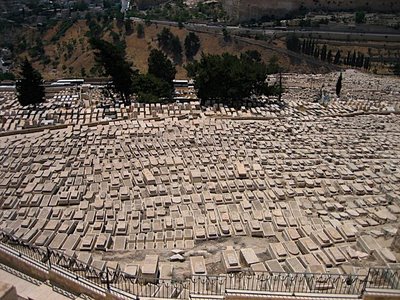 Ezekiel 10-11
Ezekiel 10-11
Jeremiah 31:31–33 ~ 31 "Behold, the days are coming," says the Lord, "when I will make a new covenant with the house of Israel and with the house of Judah— 32 not according to the covenant that I made with their fathers in the day that I took them by the hand to lead them out of the land of Egypt, My covenant which they broke, though I was a husband to them, says the Lord. 33 But this is the covenant that I will make with the house of Israel after those days, says the Lord: I will put My law in their minds, and write it on their hearts; and I will be their
God, and they shall be My people."
Ezekiel 10-11
Rom. 11:25-26a ~ 25 For I do not desire, brethren, that you should be ignorant of this mystery, lest you should be wise in your own opinion, that blindness in part has happened to Israel until the fullness of the Gentiles has come in. 26a And so all Israel will be saved …
Ezekiel 10-11